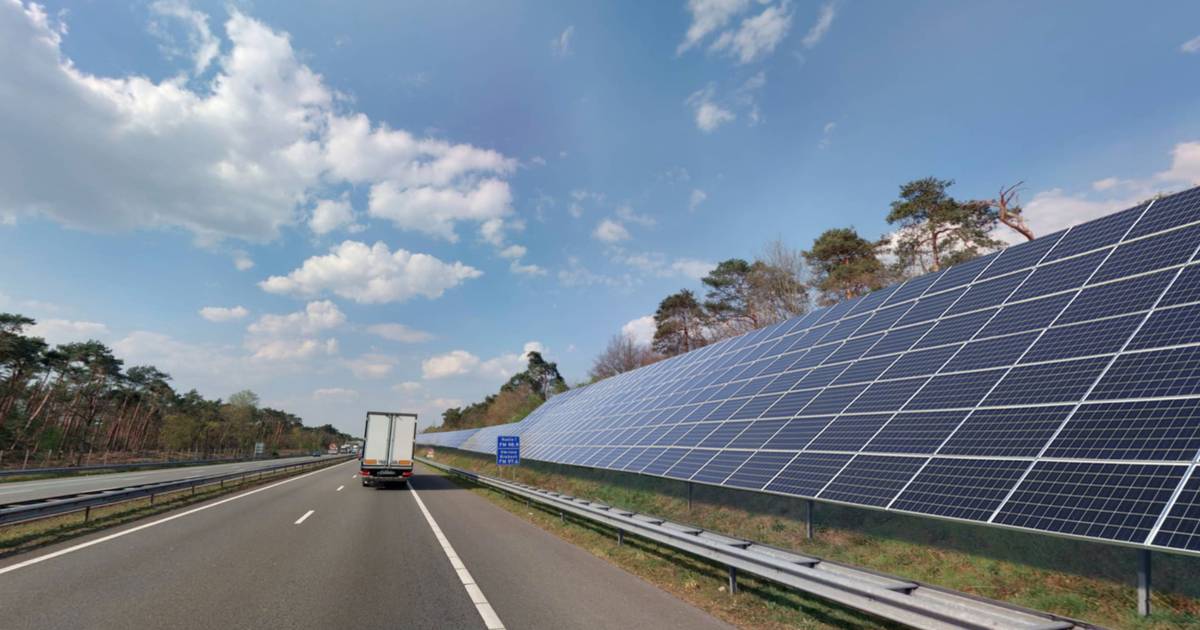 Energiecoöperatie Sterksel ??

25-04-2023
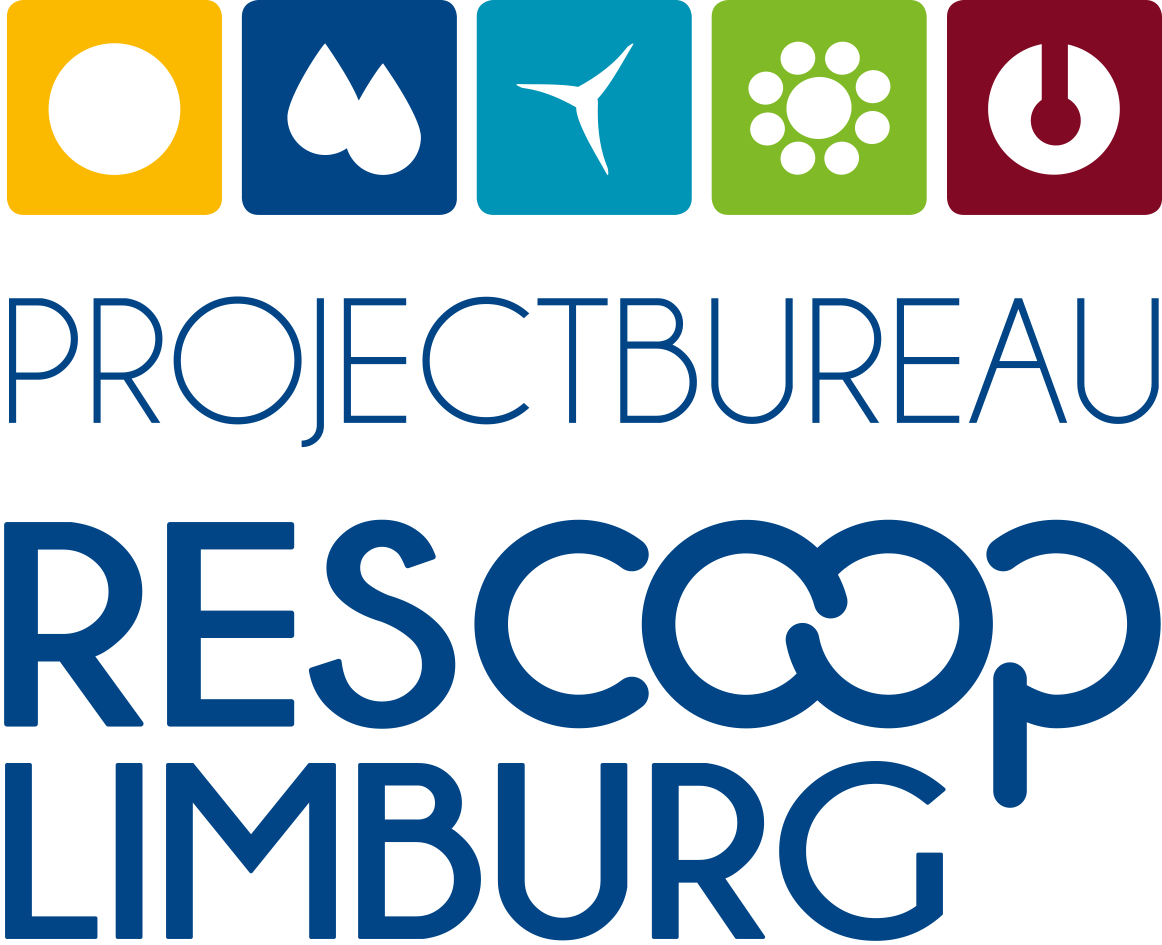 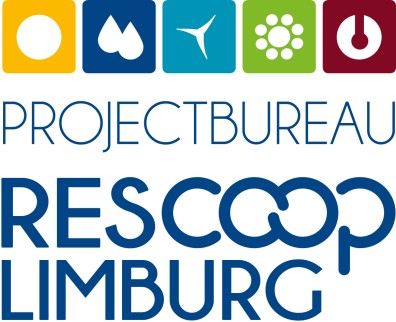 Agenda

Introductie
Rico Berix
Projectbureau REScoop Limburg
REScoop Limburg

Wat is een energiecoöperatie?

Het nut en belang van een energiecoöperatie

Activiteiten van een energiecoöperatie
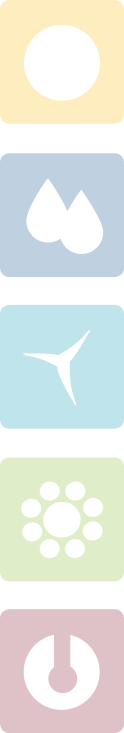 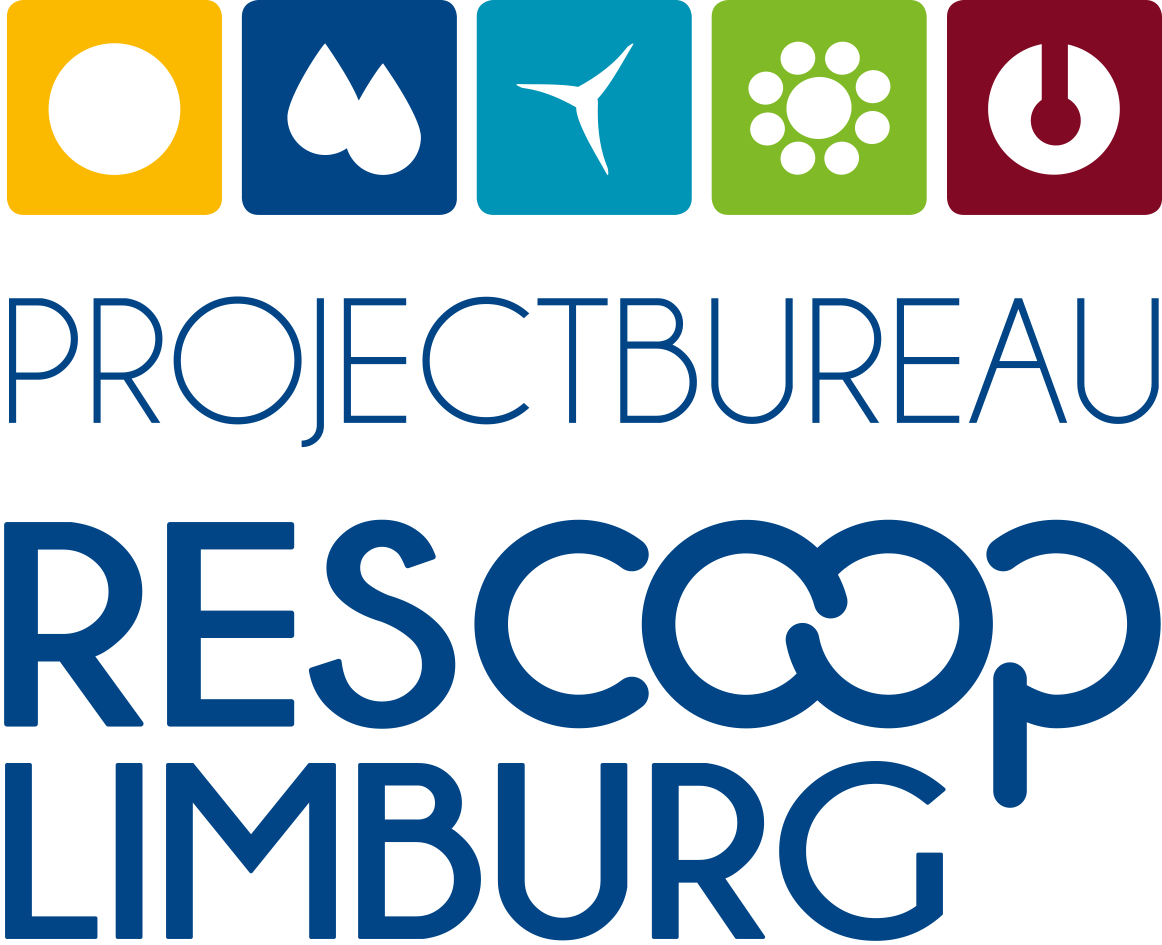 Introductie - Rico Berix

Projectbureau REScoop Limburg

“Geen enkel duurzaam energie project zou verloren moeten gaan door een gebrek aan kennis, mensen of geld.”

Ondersteuning via lokale projectleiders met:
Grootschalig opwek zon-PV en windenergie
Energiecoaches verduurzamen woningen
Energiescans verduurzamen MKB
Beleids- en beoordelingskaders voor gemeentes
Opstart en professionalisering nieuwe energiecoöperaties
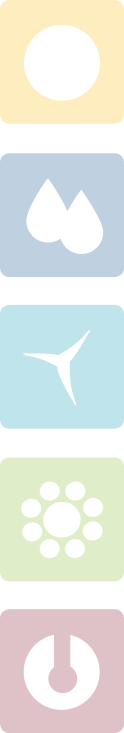 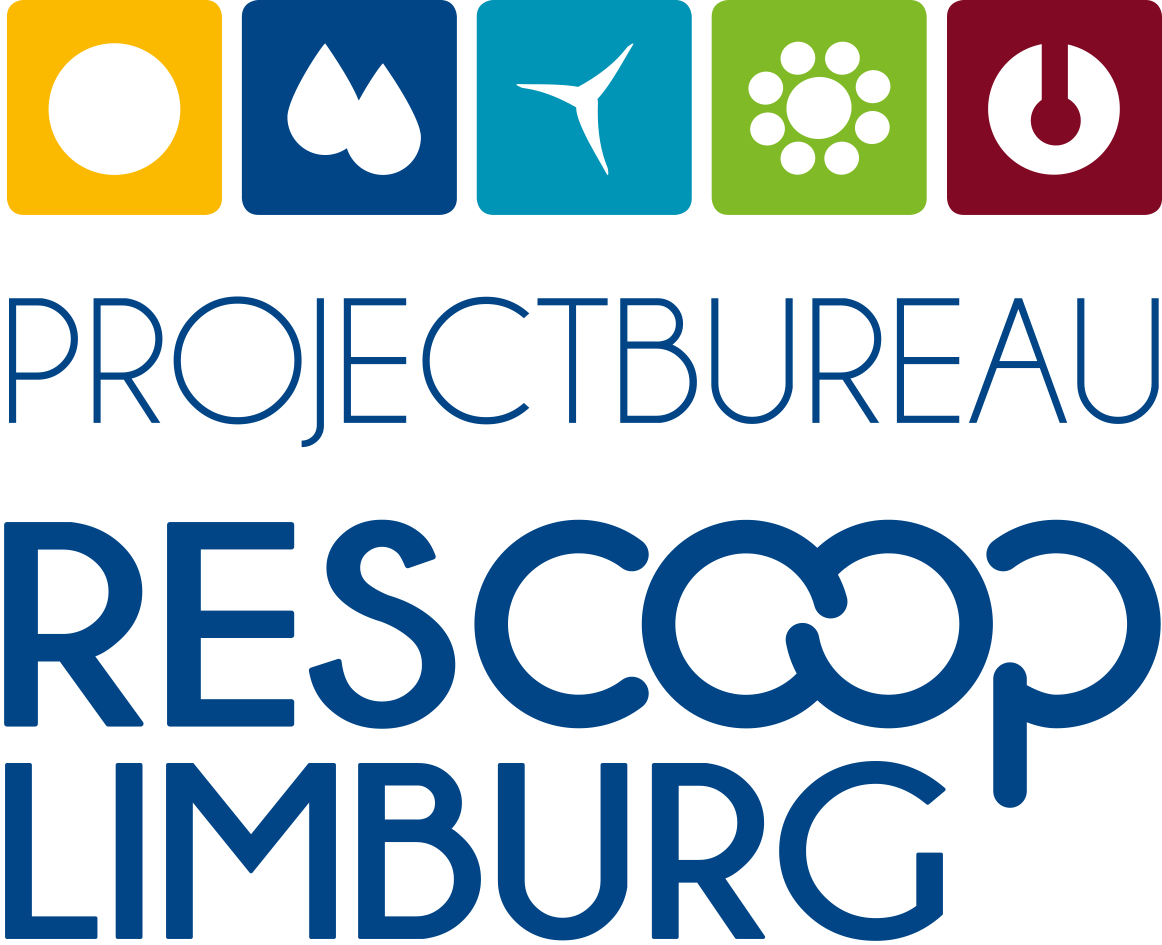 Introductie - REScoop Limburg


Duurzame energiecoöperaties met > 20 leden in de provincie

Uitgangspunt: geldstromen binnen de regionale economie te houden en ten goede te laten komen van de eigen inwoners

Landelijk aangesloten bij Energie Samen 

> 75% windmolens in Limburg in beheer energiecoöperaties 

www.REScoopLimburg.nl
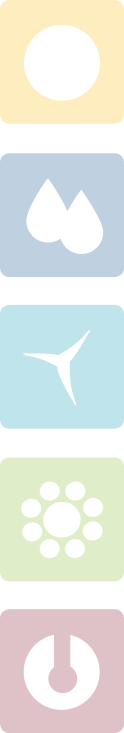 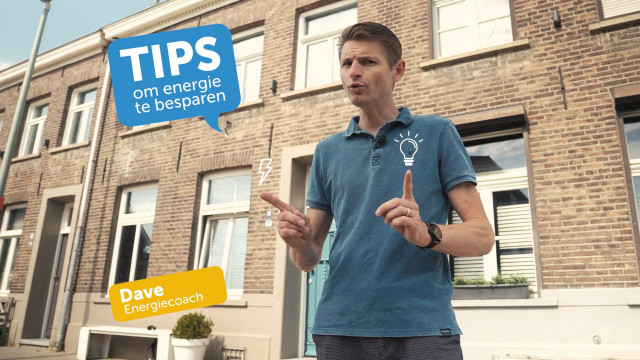 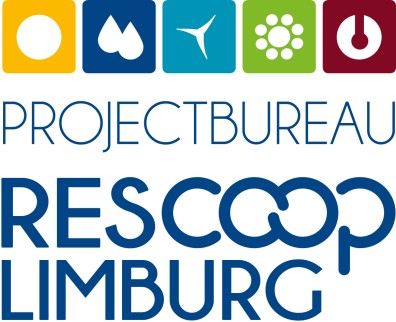 Onze projectleiders
>22 projectleiders grootschalig zon- en windenergie
80 energiecoaches voor verduurzaming van woningen
>8 projectleiders voor verduurzamen bedrijven (energiescans)
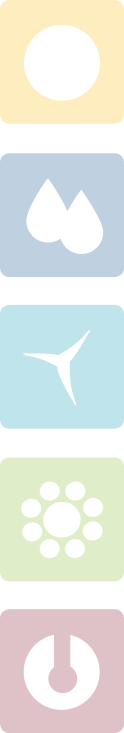 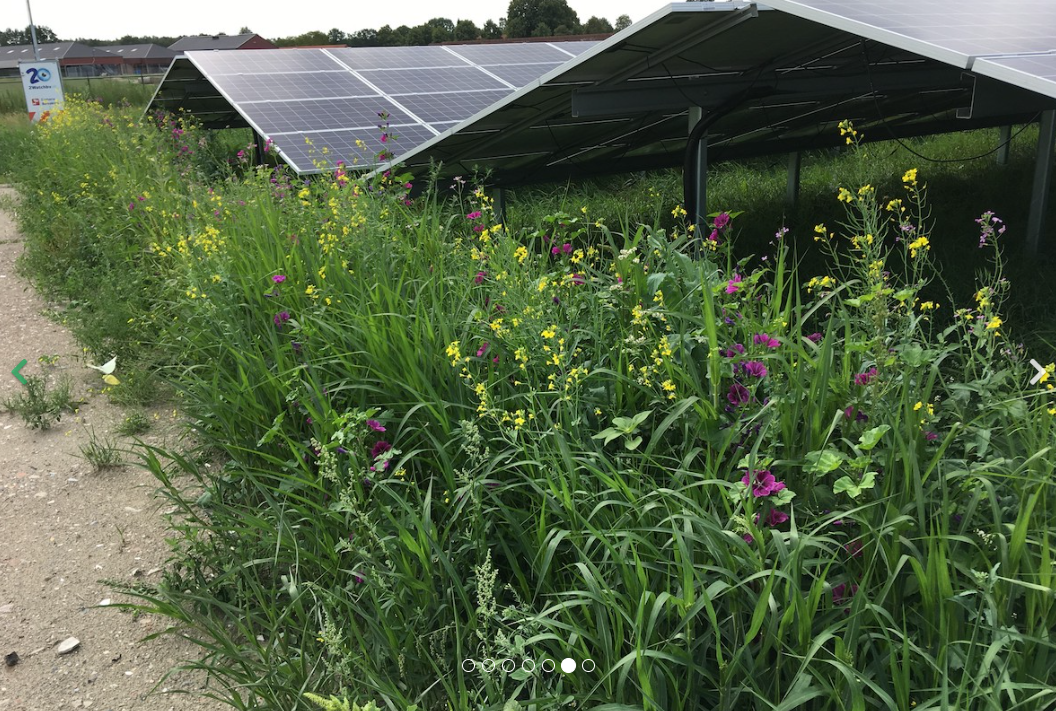 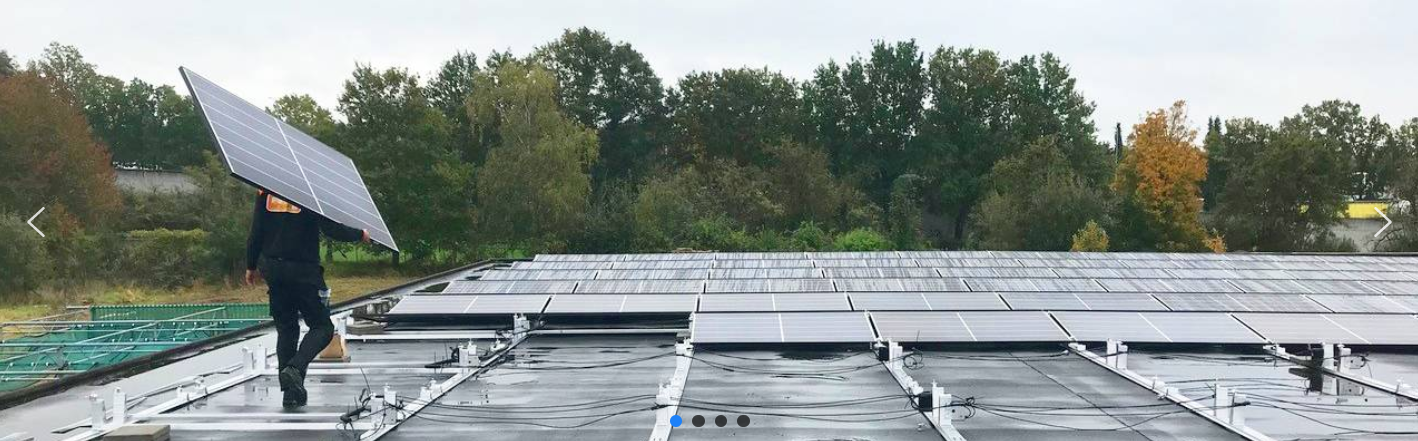 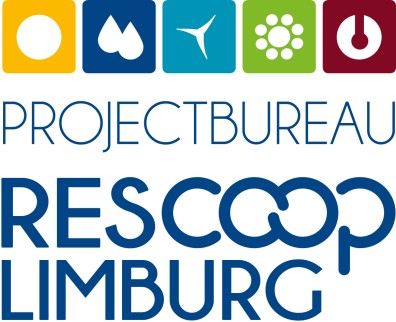 Referentieprojecten

Afgelopen <1,5 jaar:
Leudal Energie: zonneweide Nunhem (2,3 MWp)
WeertEnergie: zonneweide Leveroysedijk (5,5 MWp)
Provincie Limburg: De Wattmeesters (80 energiecoaches, 582 woningen)
Gemeente Voerendaal: beleids- en beoordelingskader zonne-energie
Maastricht University: zon op dak (>2,5 MWp; 5 locaties)
NeweCoop: zonnecarport Staatsbosbeheer (1 MWp)
Parkstad Zuid windmolens
RoerOm Energie: zon op dak (ca. 250 kWp)
EMEC: zon op dak (ca. 250 kWp)
…
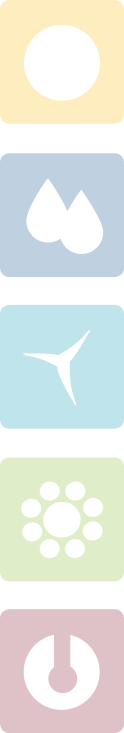 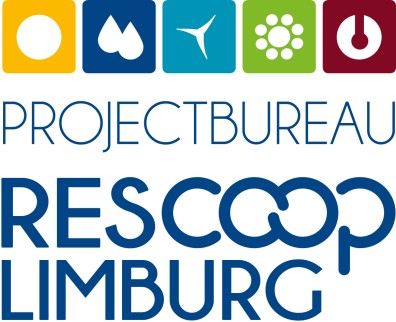 Wat is een energiecoöperatie?

“Het gaat niet om het winnen van voorstanders, maar om het winnen van vertrouwen!”

Coöperatieve vereniging, lokale inwoners
Geen winstoogmerk
Draagvlak
Burgerparticipatie
Procesparticipatie
Verdeling lusten en lasten
Lokaal eigendom en zeggenschap
Burgers zijn eigenaar
Streven of eis minimaal 50% lokaal!
Opbrengsten blijven in de regio
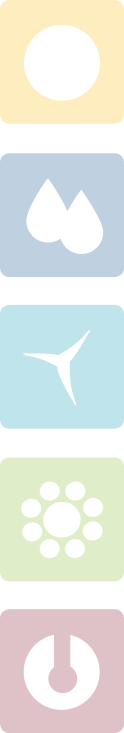 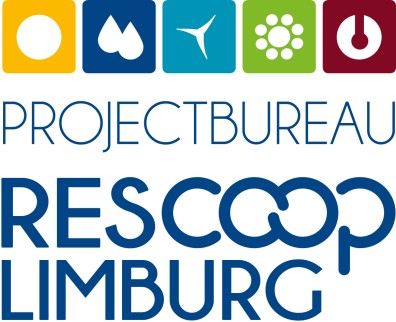 Het nut van een energiecoöperatie

7 coöperatieve principes!
Niet alleen de lasten, maar ook de baten blijven lokaal
Open en democratisch
Projecten zijn van en voor de leden!
Eigen regie…
Maar toch een grotere slagkracht door samen op te trekken (collectiviteit)
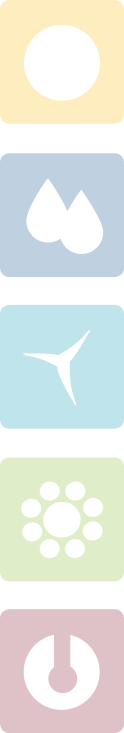 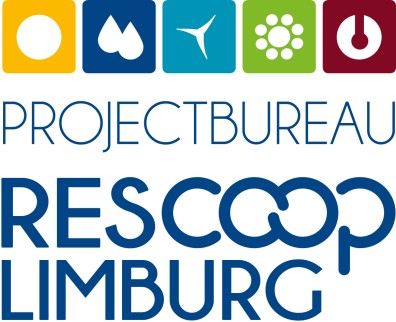 7 coöperatieve principes

Open en vrijwillig lidmaatschap
Democratische controle door de leden
Economische participatie van de leden
Autonomie en onafhankelijkheid
Onderwijs, vorming en informatieverstrekking
Samenwerking tussen coöperaties
Engagement voor de gemeenschap
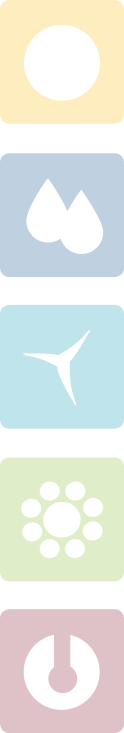 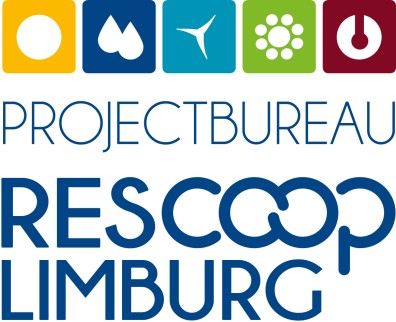 Activiteiten van een energiecoöperatie

Opstart en organisatie:
Vormen bestuur + functies
Oprichting
Communicatie

Energiebesparing / energiecoaches
Opleiden
Organiseren en uitvoeren

Lokale opwekprojecten
Zon op dak (kleinschalig), financiering
Vervolg zon (grootschalig) en windenergie + financiering!, draagvlak
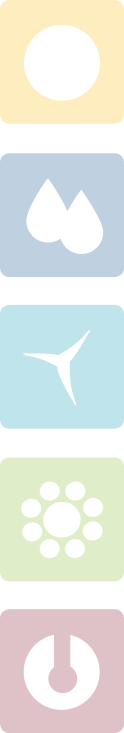